Проект «от 0 до 100» для дошкольных учреждений.
«Кто на свете самый главный,Самый добрый, самый славный?Кто он? Как его зовут?Ну, конечно, это ТРУД!!!»
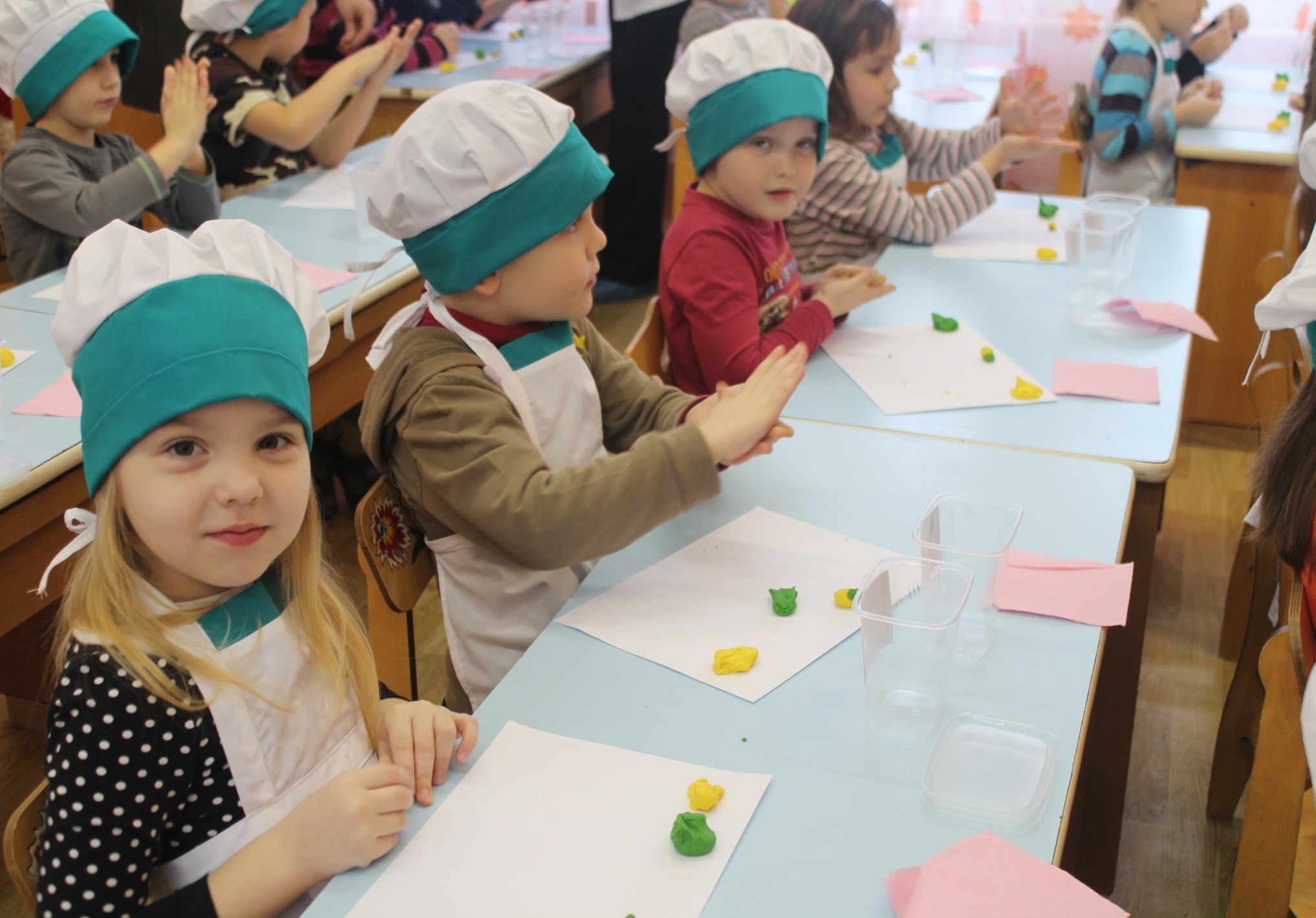